Caracterização de Padrões de Uso da Rede Sem Fio do Decom.
Disciplina: BCC391 – Monografia II
Aluno: Paulo Henrique Campos de Freitas
Prof. Orientador: Daniel Fernandes Macedo
Indice
Introdução
Justificativas
Objetivos Gerais e Específicos
Metodologia
Cronograma para a Monografia
Introdução
Instalação da Rede Sem Fio do DECOM

Problemas com o Desempenho da Rede

Nenhum Trabalho Similar

Expansão da Internet
Justificativas
Medir a Rede
Serviços da Rede
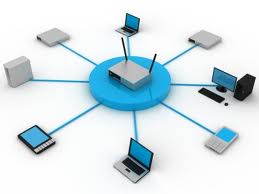 Objetivos
Identificar Pontos Críticos da Rede
Aprofundar Conhecimentos em Redes de Computadores
Trabalhar com Ferramentas de Gerência de Redes
Aprender a Analisar logs de Rede
Estudar Técnicas de Anonimização de Dados
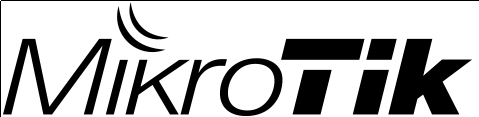 Metodologia
Revisão Bibliográfica
Desenvolvimento
Aquisição dos Dados
Montagem do Ponto de Acesso
Coleta dos Dados
Anonimização dos Dados
Análise dos Dados
Busca por Padrões de Uso da Rede
Apresentação dos Resultados
Gráficos, Tabelas, etc …
Redação da Monografia
Cronograma
OBRIGADO


Paulo Henrique Campos de Freitas